PHÒNG GD&ĐT QUẬN LONG BIÊN
TRƯỜNG TIỂU HỌC ĐOÀN KẾT
Bộ môn: Âm nhạc lớp 2
Giáo viên thực hiện: Hoàng Ngọc Ánh
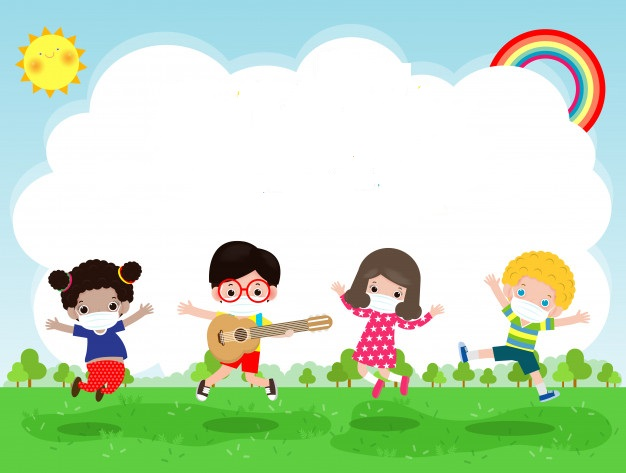 CHÀO MỪNG CÁC CON HỌC SINH 

ĐẾN VỚI GIỜ HỌC 

ÂM NHẠC LỚP 2
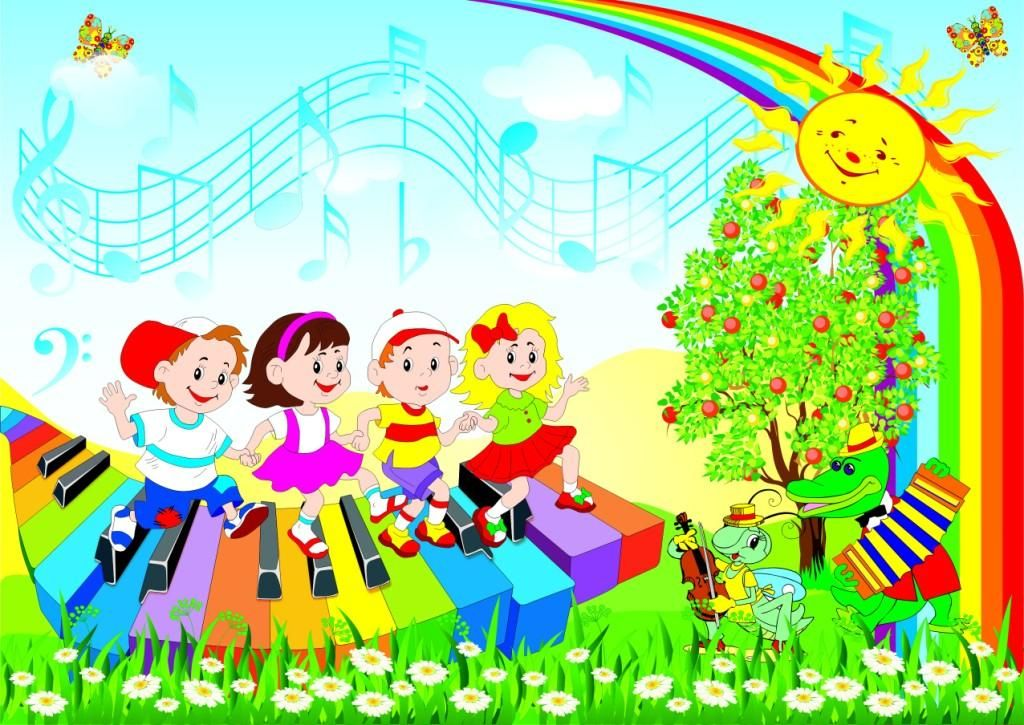 CHỦ ĐỀ 1: SẮC MÀU ÂM THANH

TIẾT 2: ÔN BÀI HÁT DÀN NHẠC TRONG VƯỜN

Thường thức âm nhạc: Ước mơ của bạn Đô
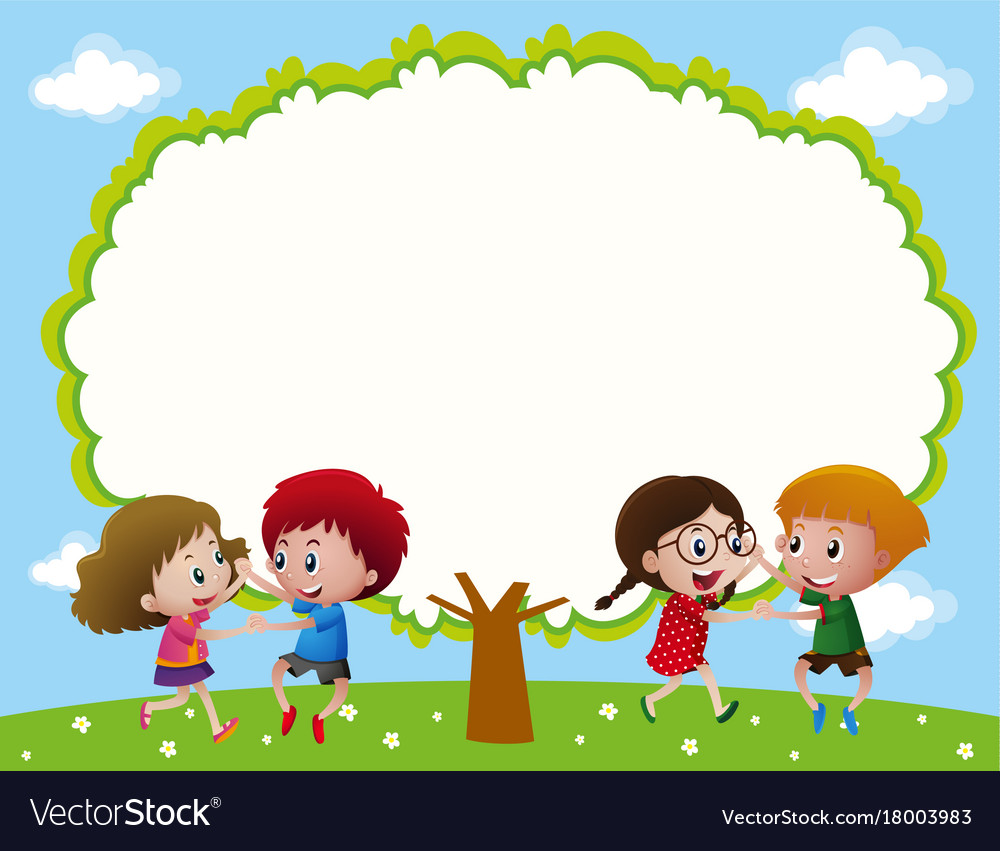 KHỞI ĐỘNG
Nghe và làm theo tiết tấu
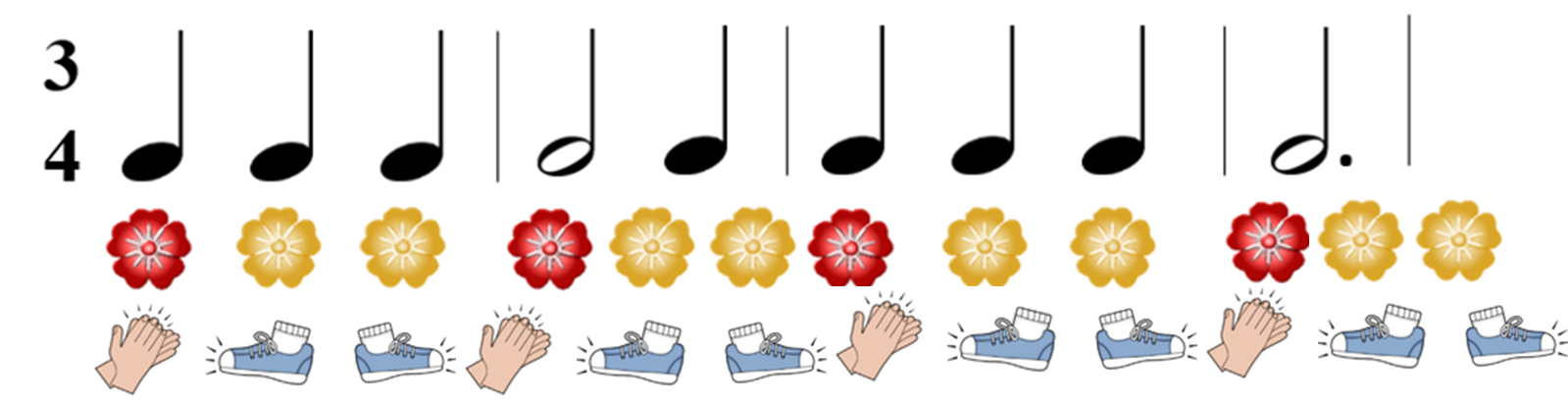 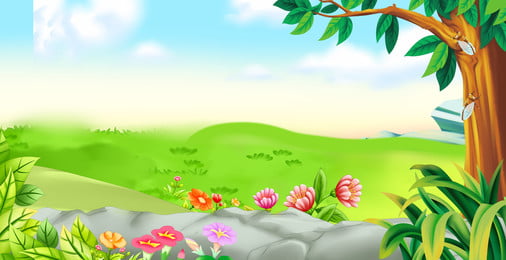 ÔN TẬP BÀI HÁT

DÀN NHẠC TRONG VƯỜN

Nhạc và lời: Tô Đông Hải
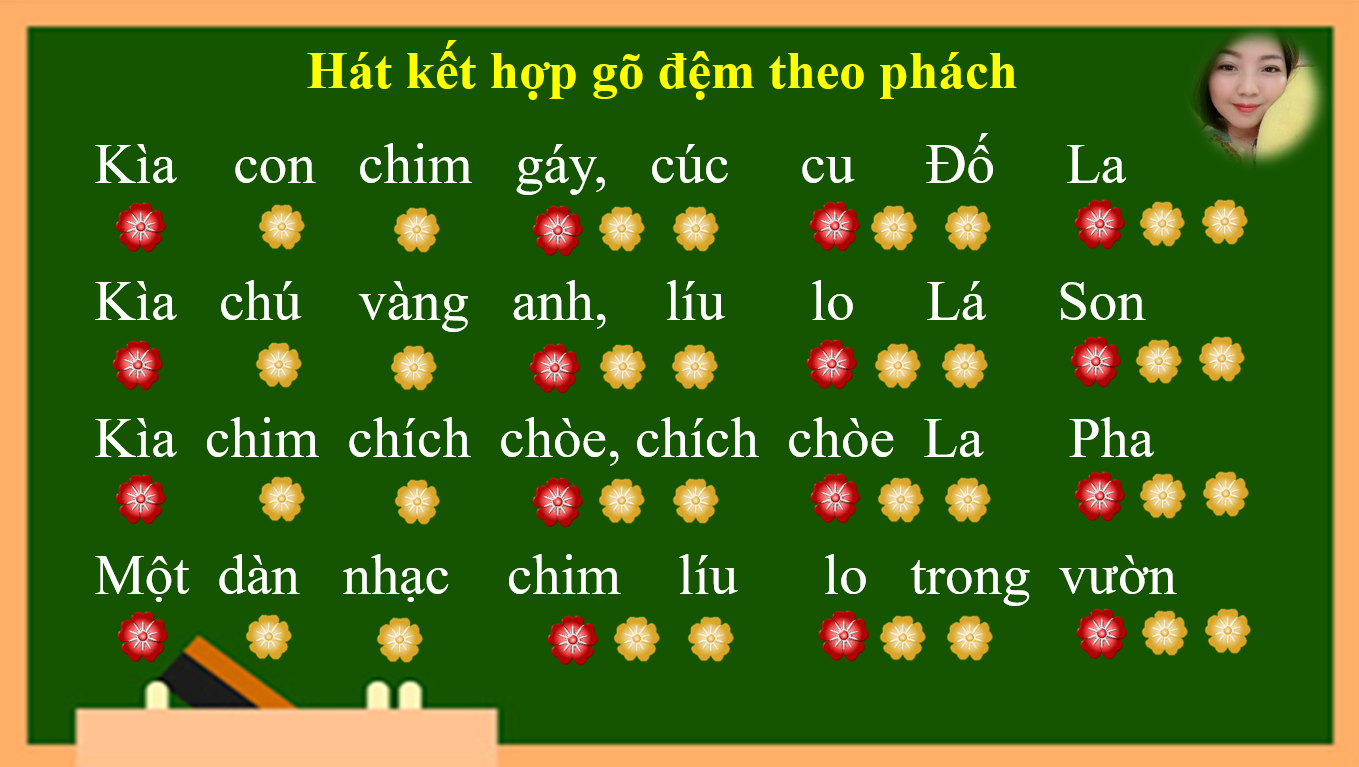 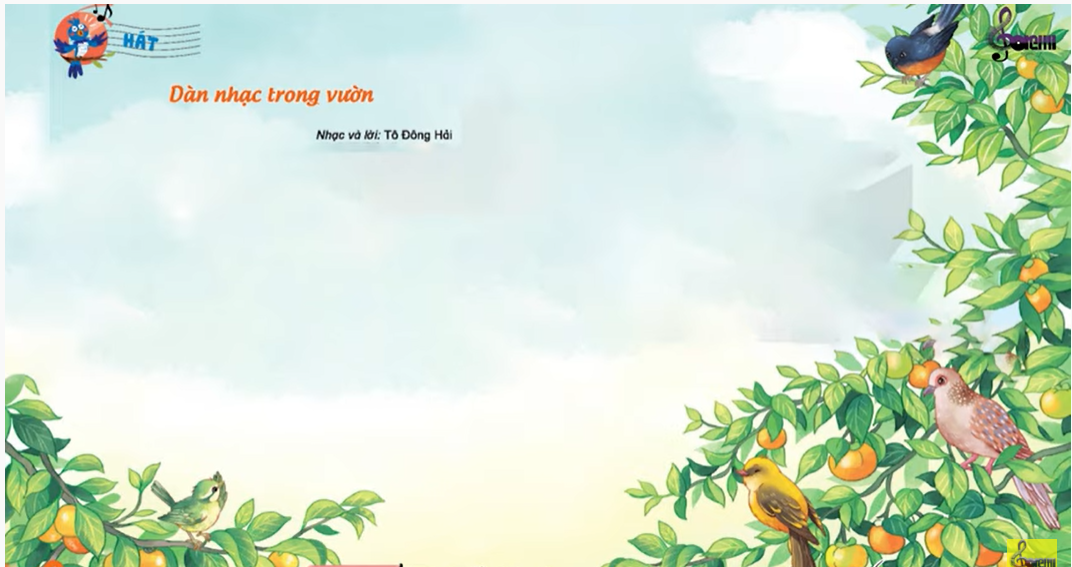 Hát kết hợp vận động cơ thể
Kìa con chim gáy     cúc cu       đố la.

Kìa chú vàng anh     líu  lo      lá son.

Kìa chim chích chòe    chích chòe   lá  phà.

Một dàn nhạc chim     líu  lo     trong vườn.
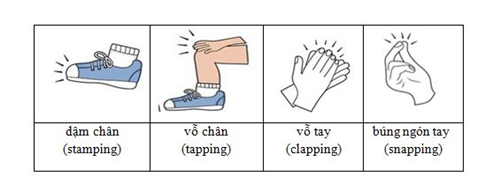 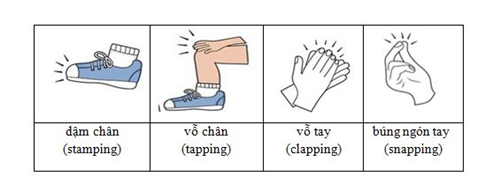 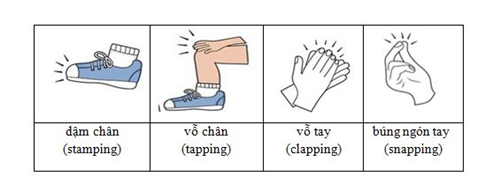 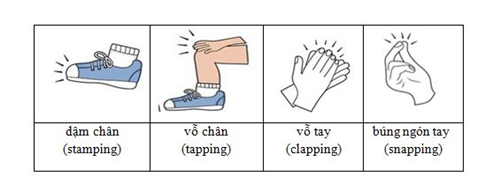 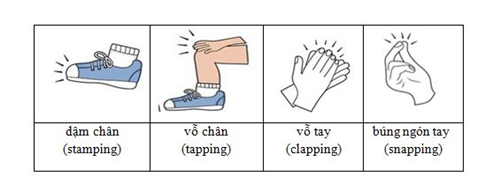 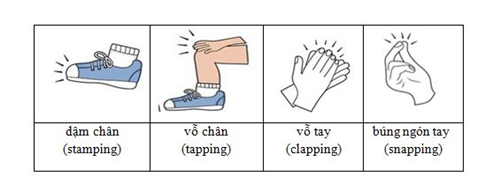 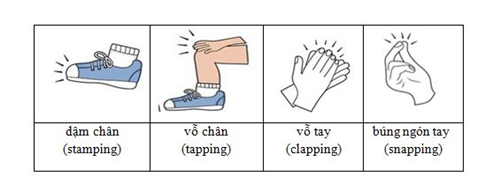 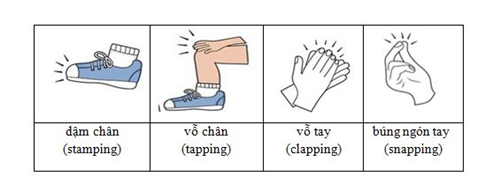 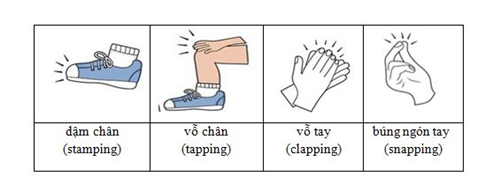 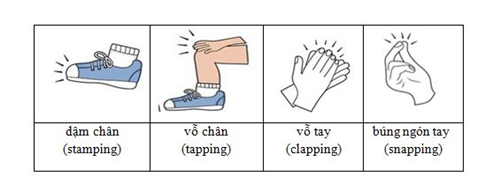 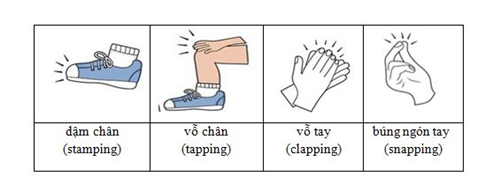 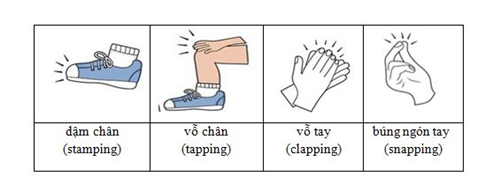 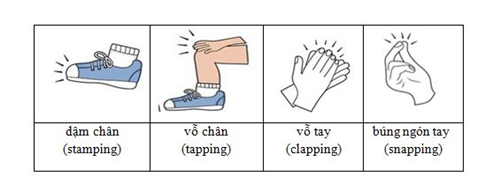 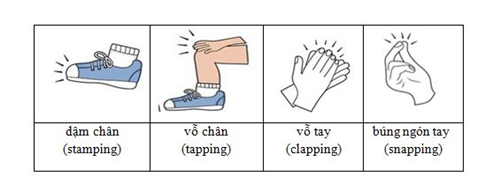 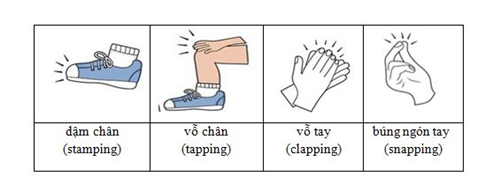 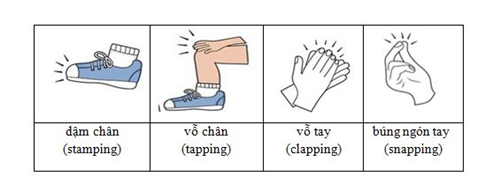 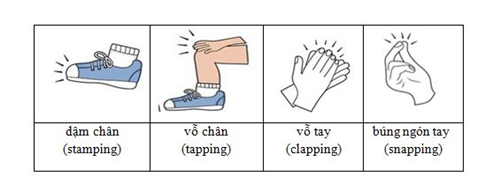 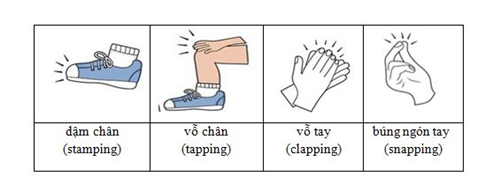 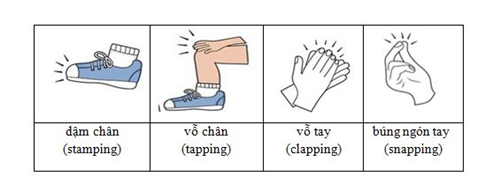 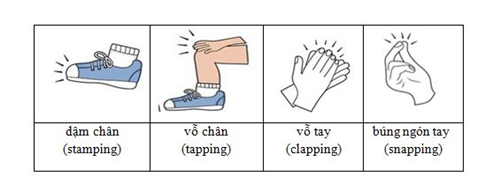 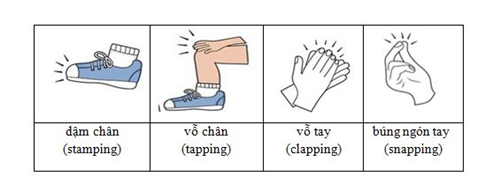 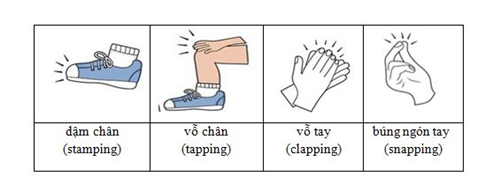 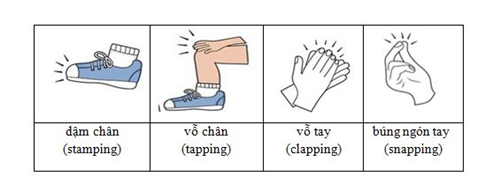 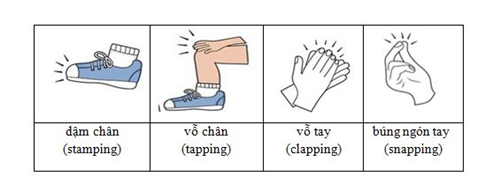 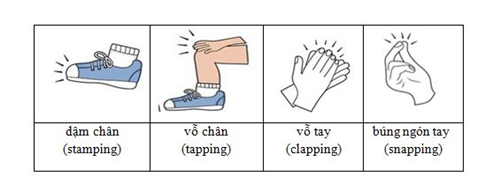 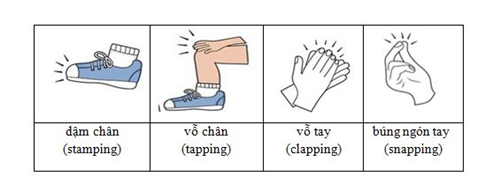 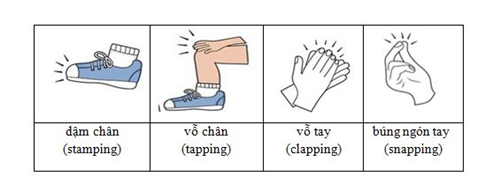 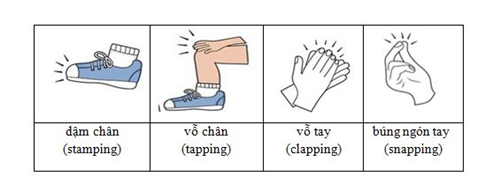 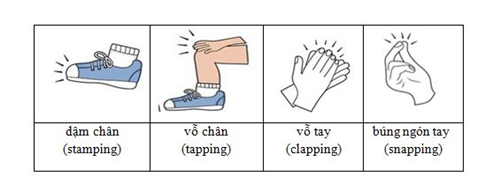 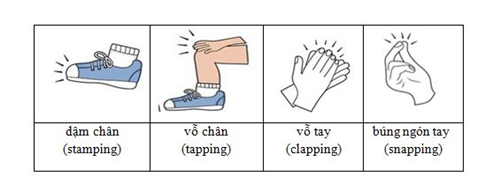 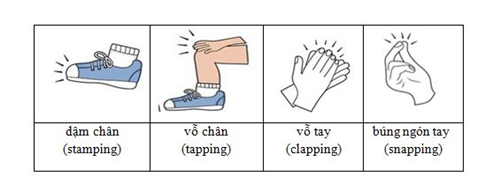 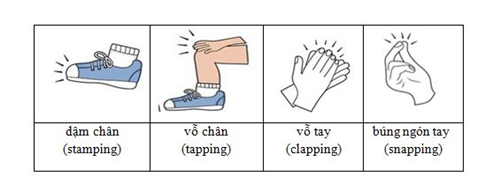 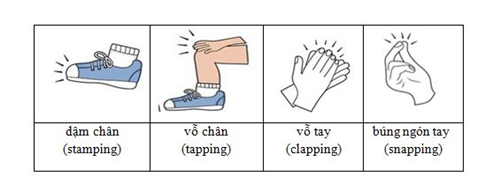 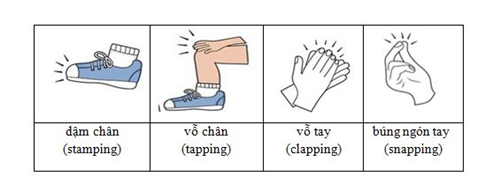 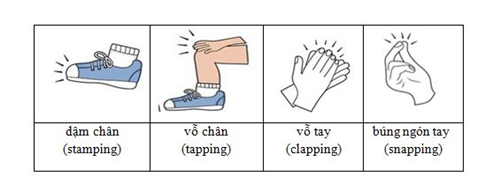 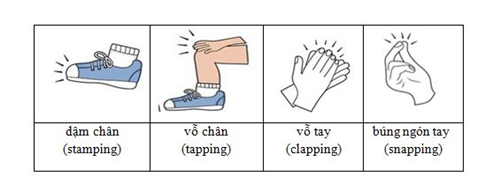 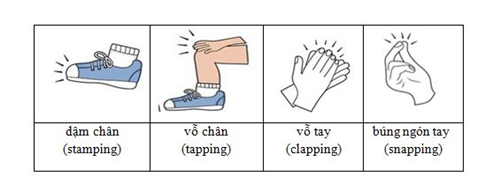 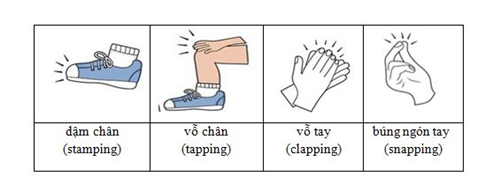 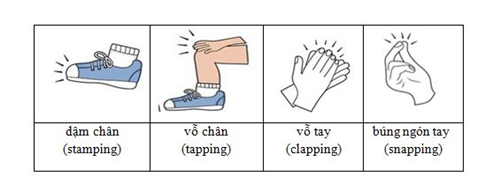 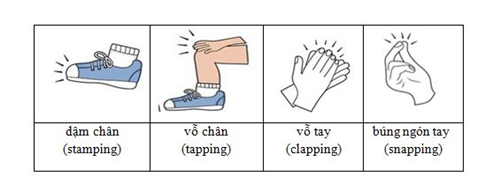 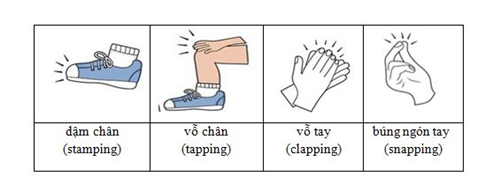 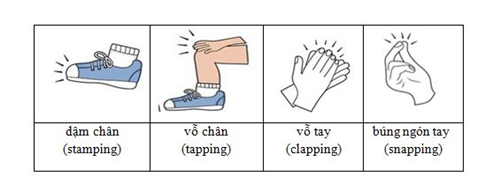 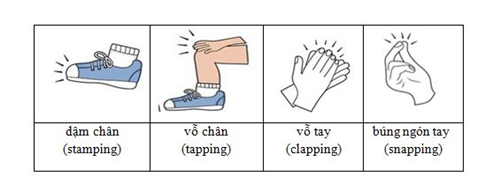 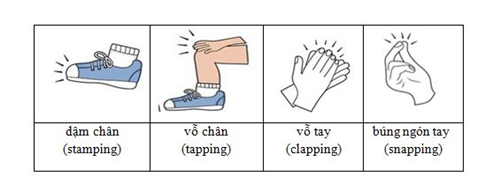 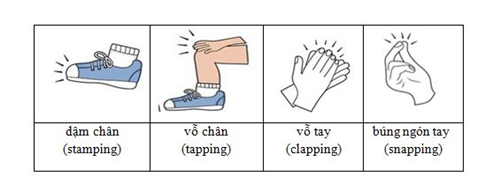 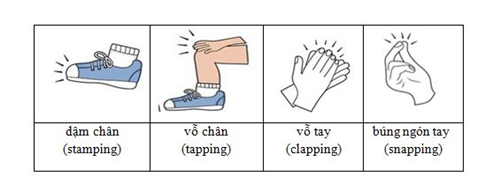 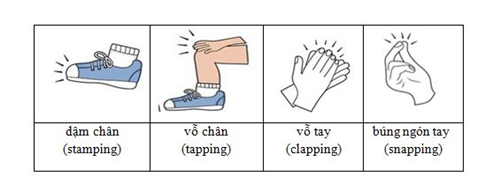 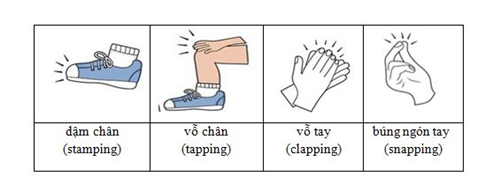 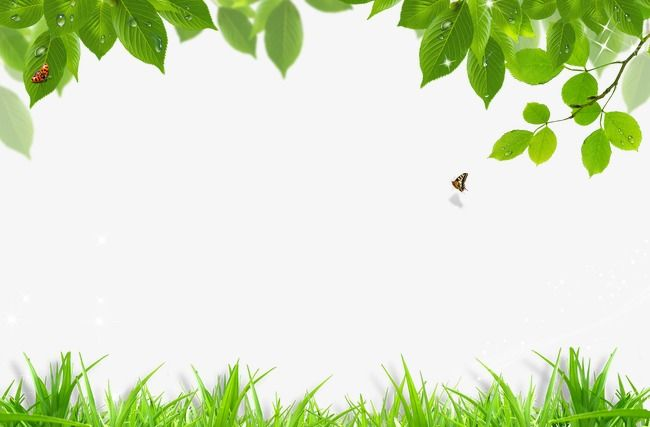 Hát kết hợp vận động cơ thể
Kìa con chim gáy     cúc cu     đố la.

Kìa chú vàng anh     líu lo     lá son.

Kìa chim chích chòe    chích chòe   lá phà.

Một dàn nhạc chim     líu  lo    trong vườn.
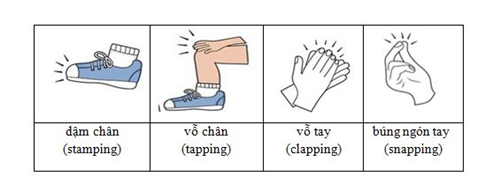 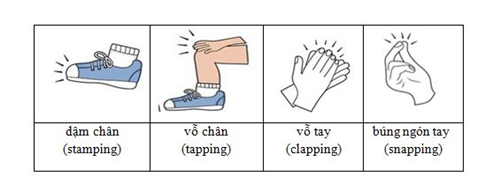 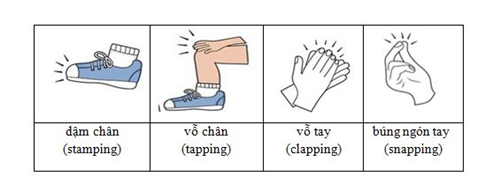 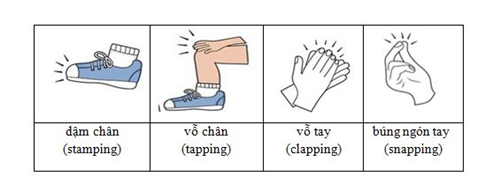 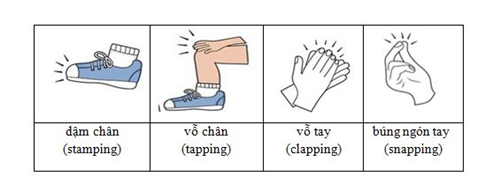 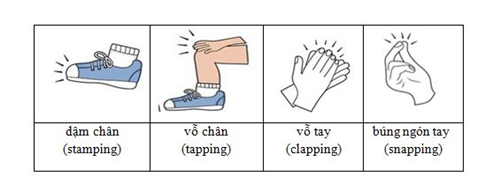 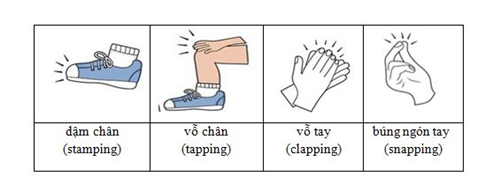 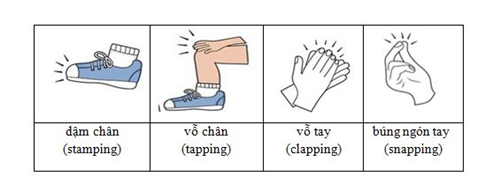 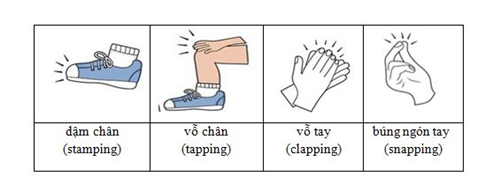 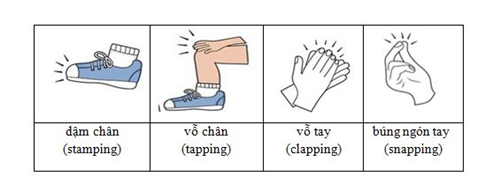 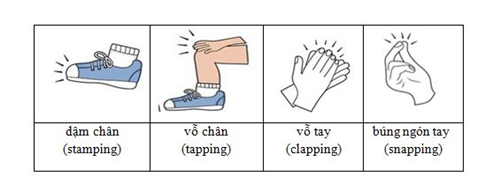 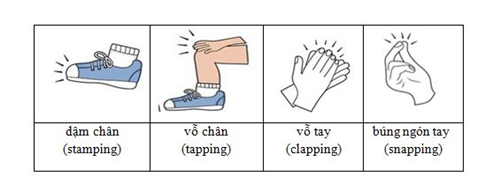 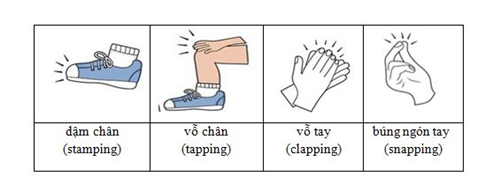 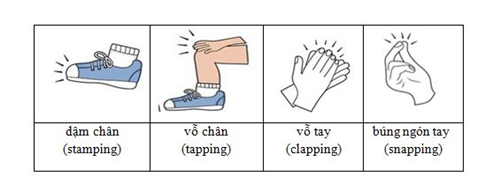 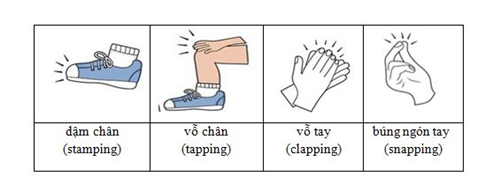 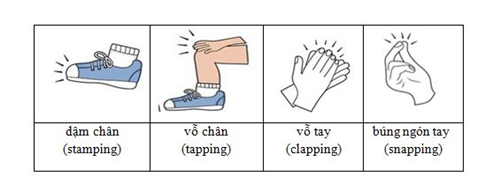 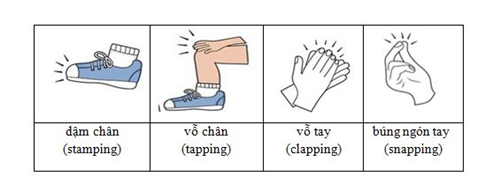 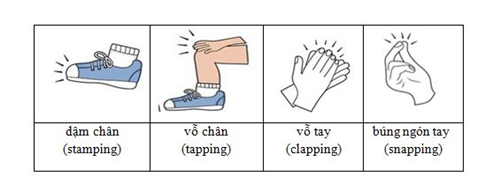 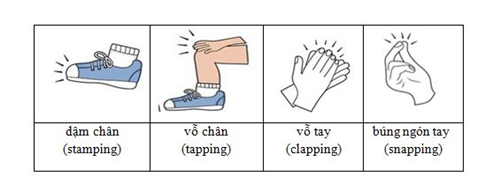 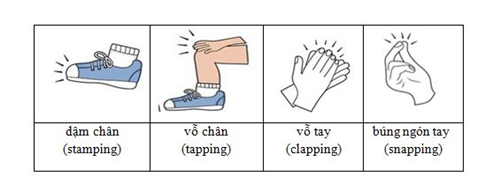 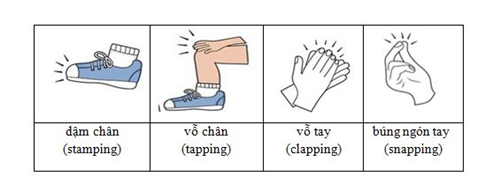 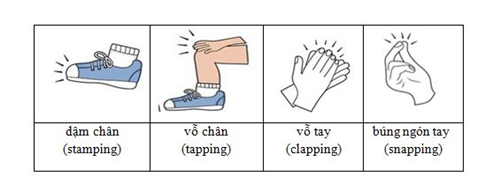 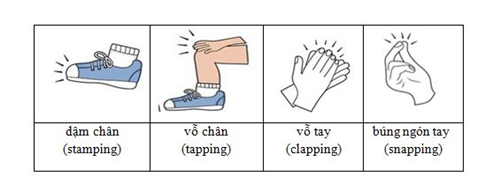 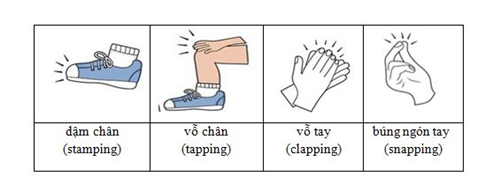 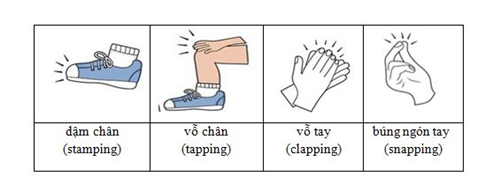 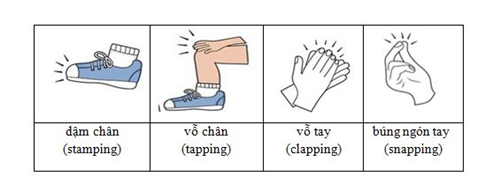 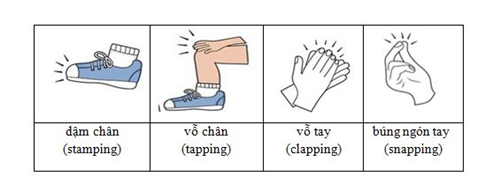 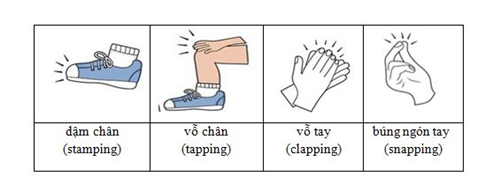 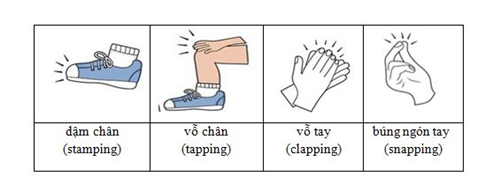 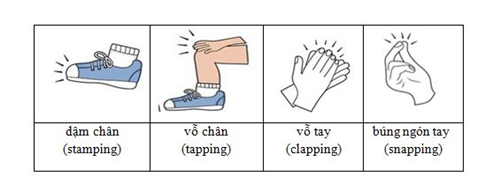 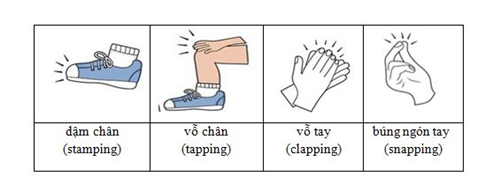 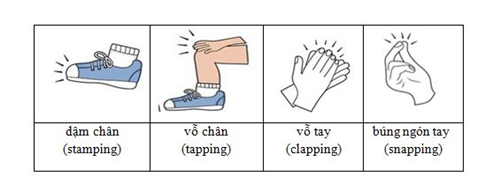 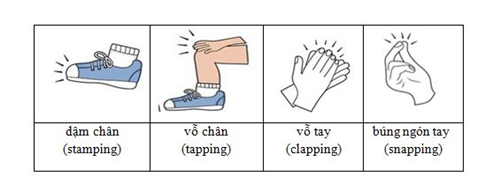 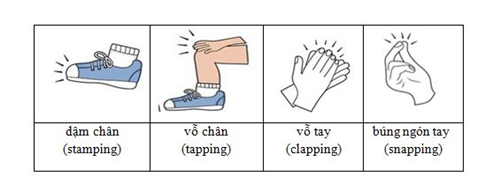 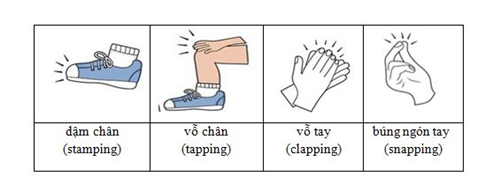 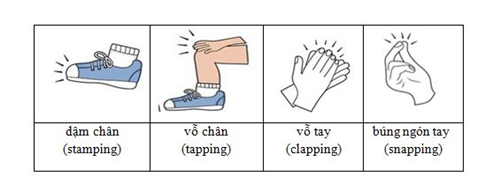 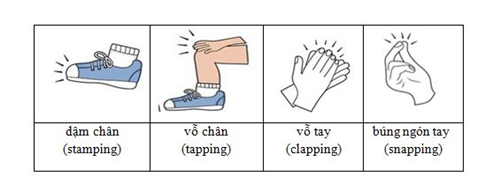 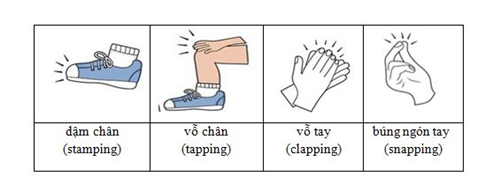 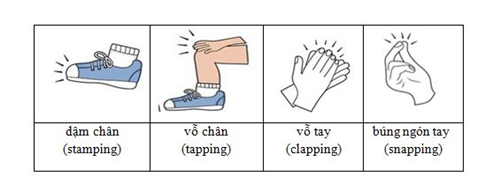 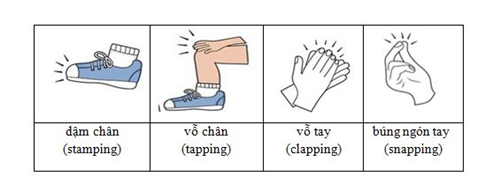 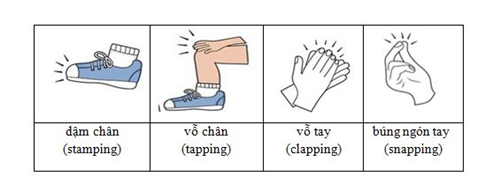 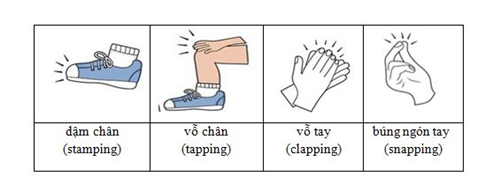 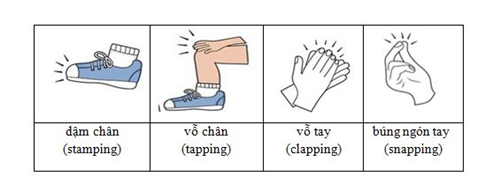 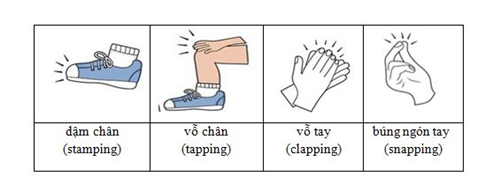 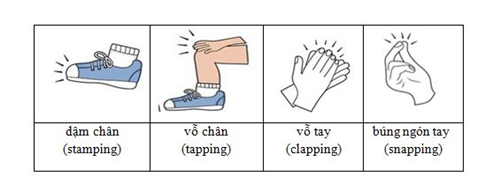 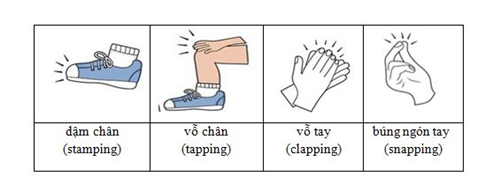 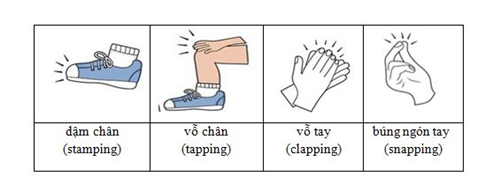 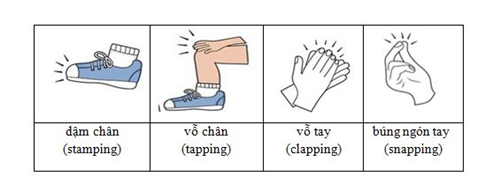 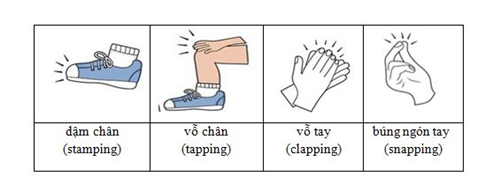 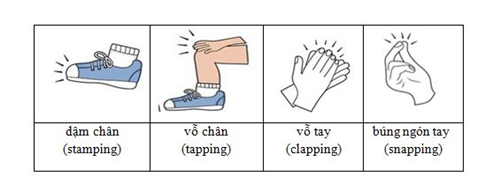 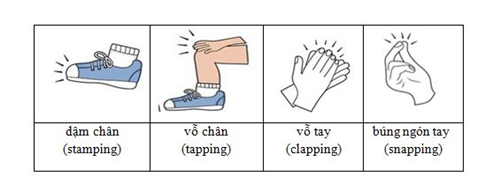 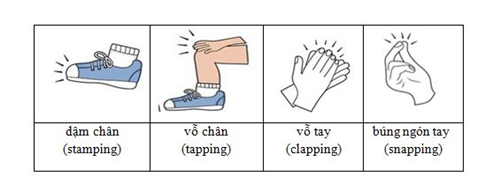 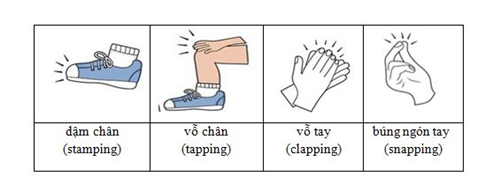 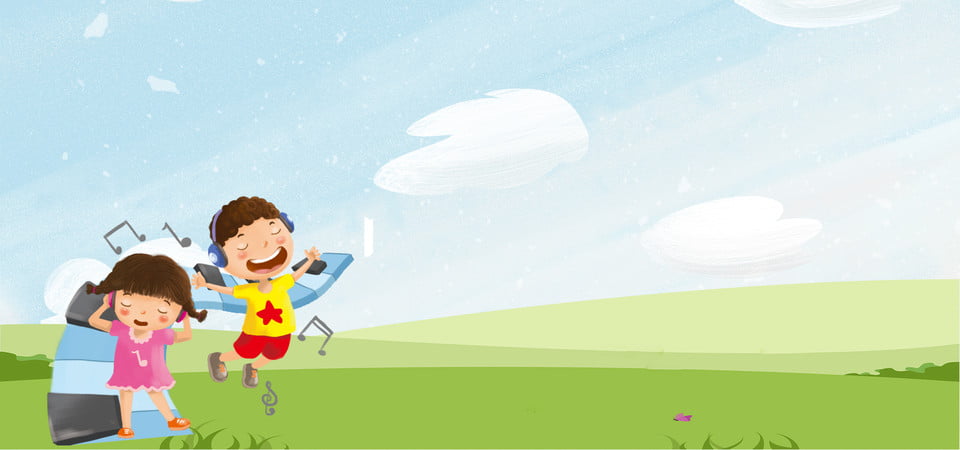 THƯỜNG THỨC ÂM NHẠC

ƯỚC MƠ CỦA BẠN ĐÔ
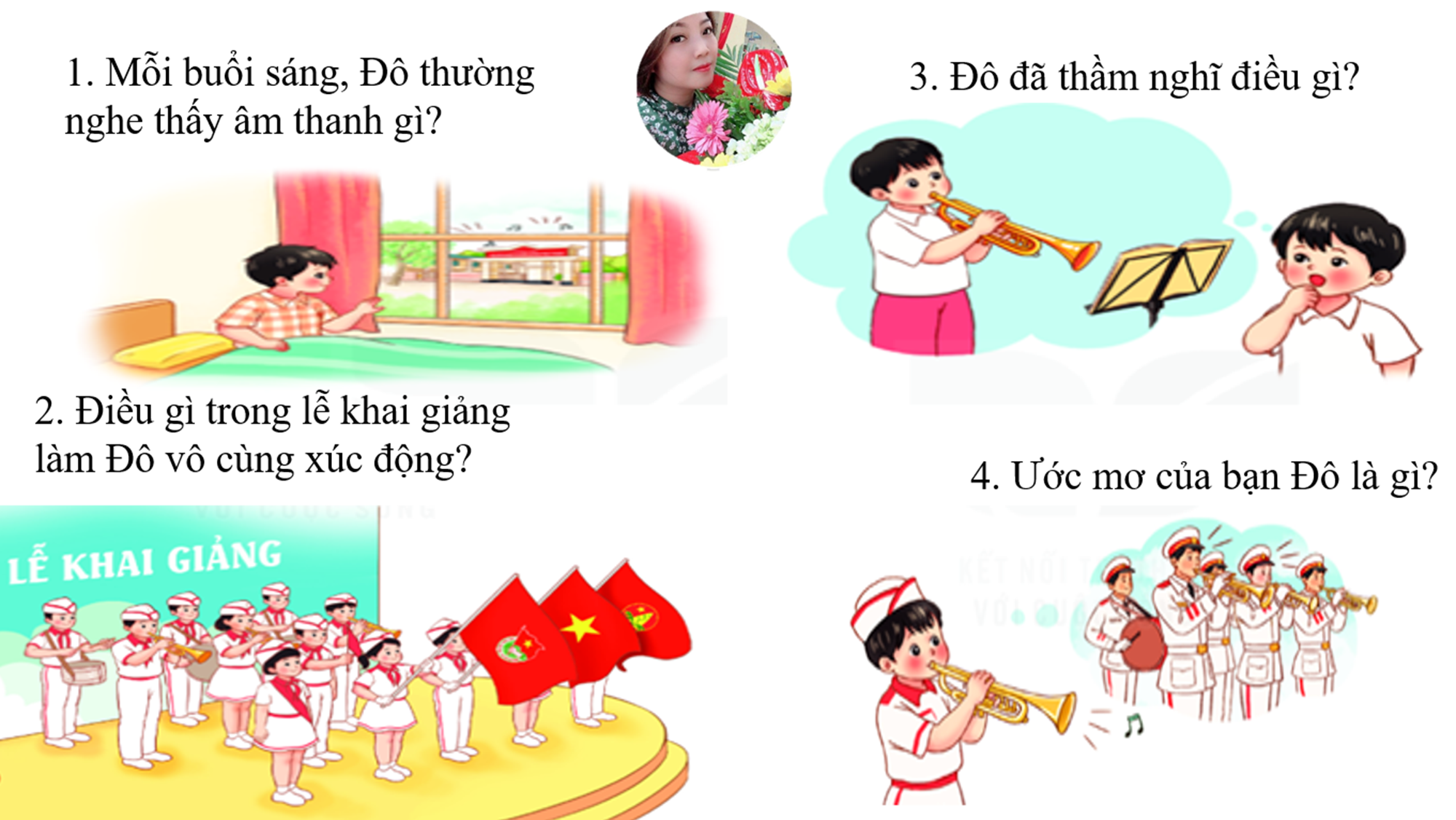 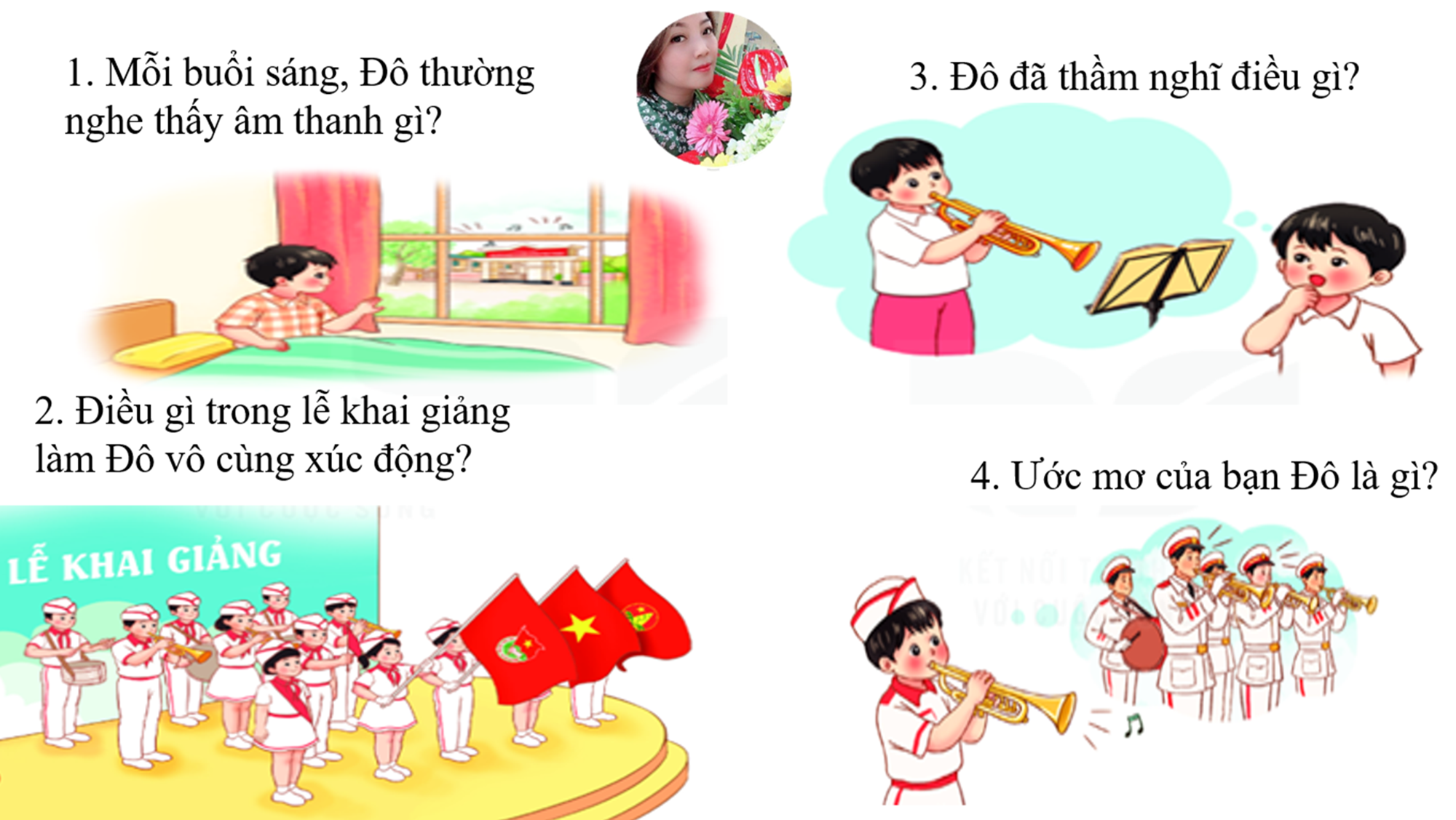 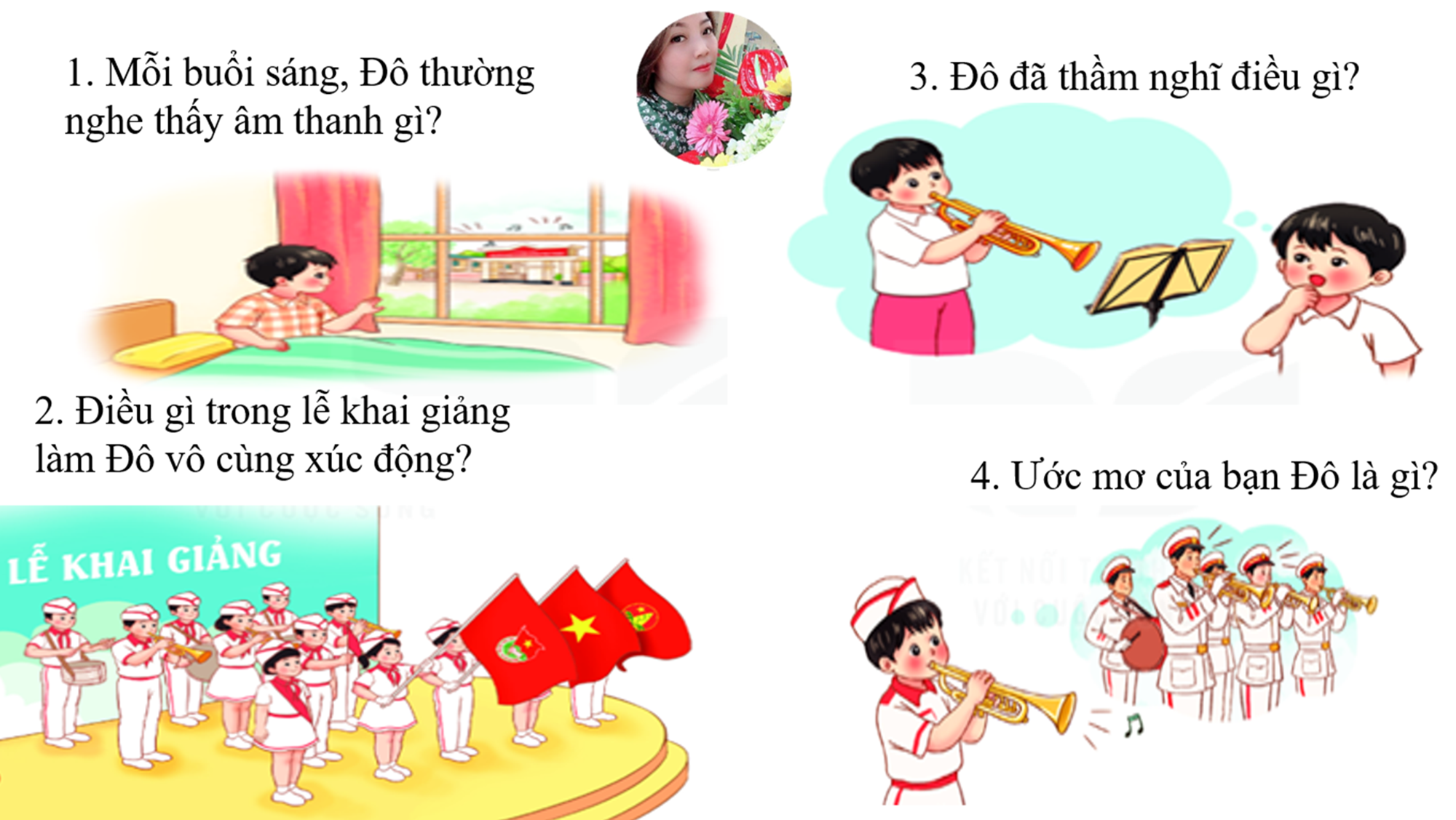 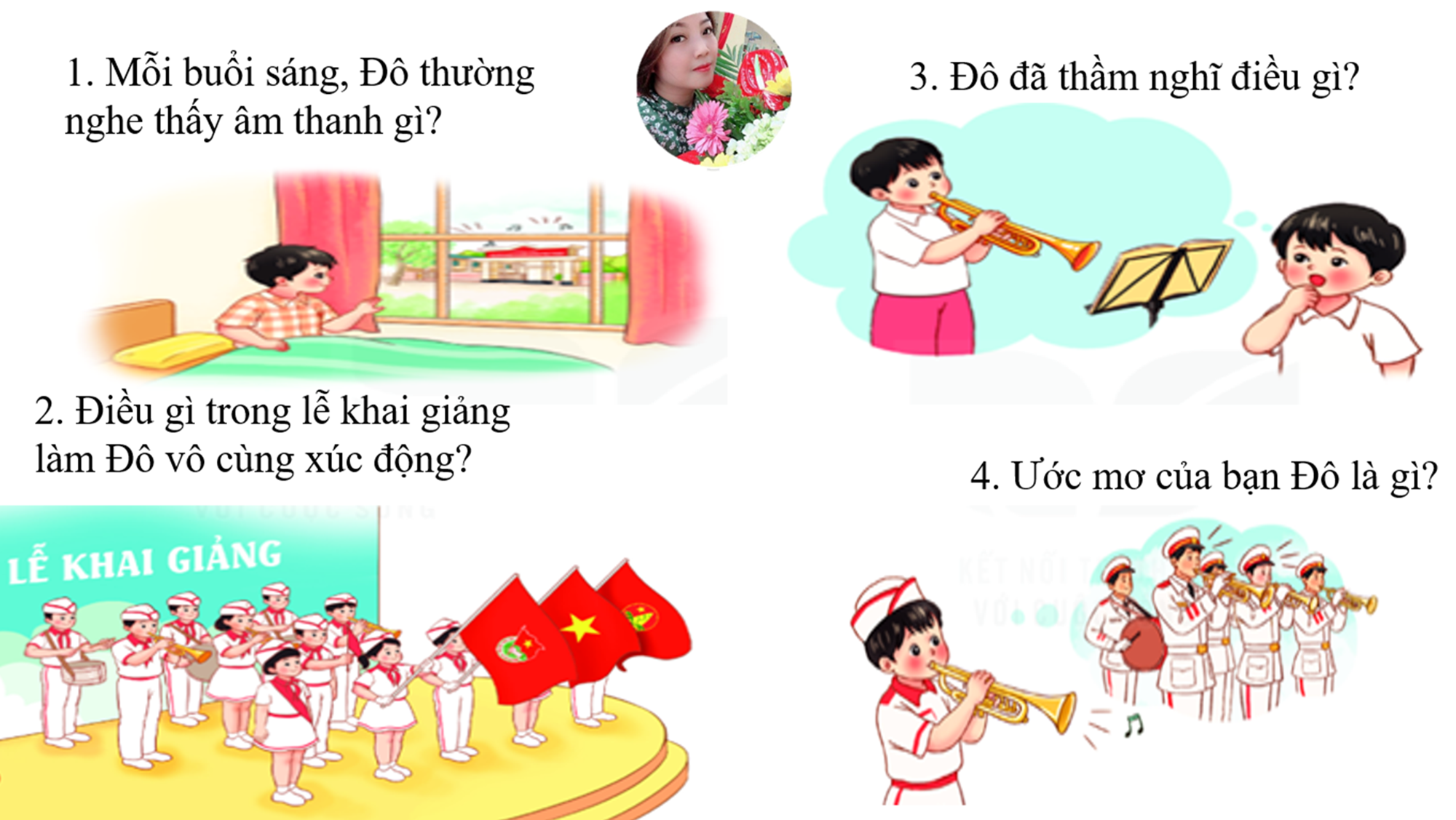 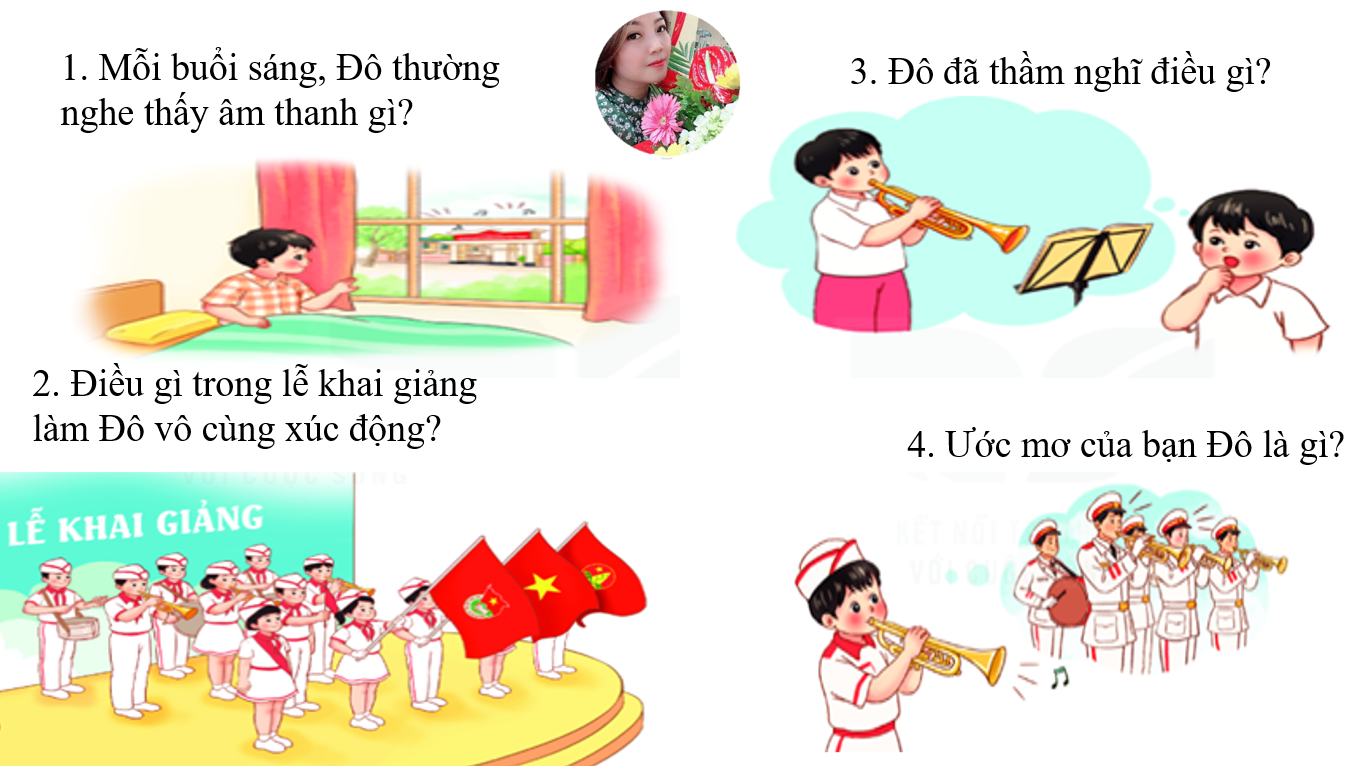 Nhạc cụ nào đã được nhắc đến trong câu chuyện “Ước mơ của bạn Đô” ?
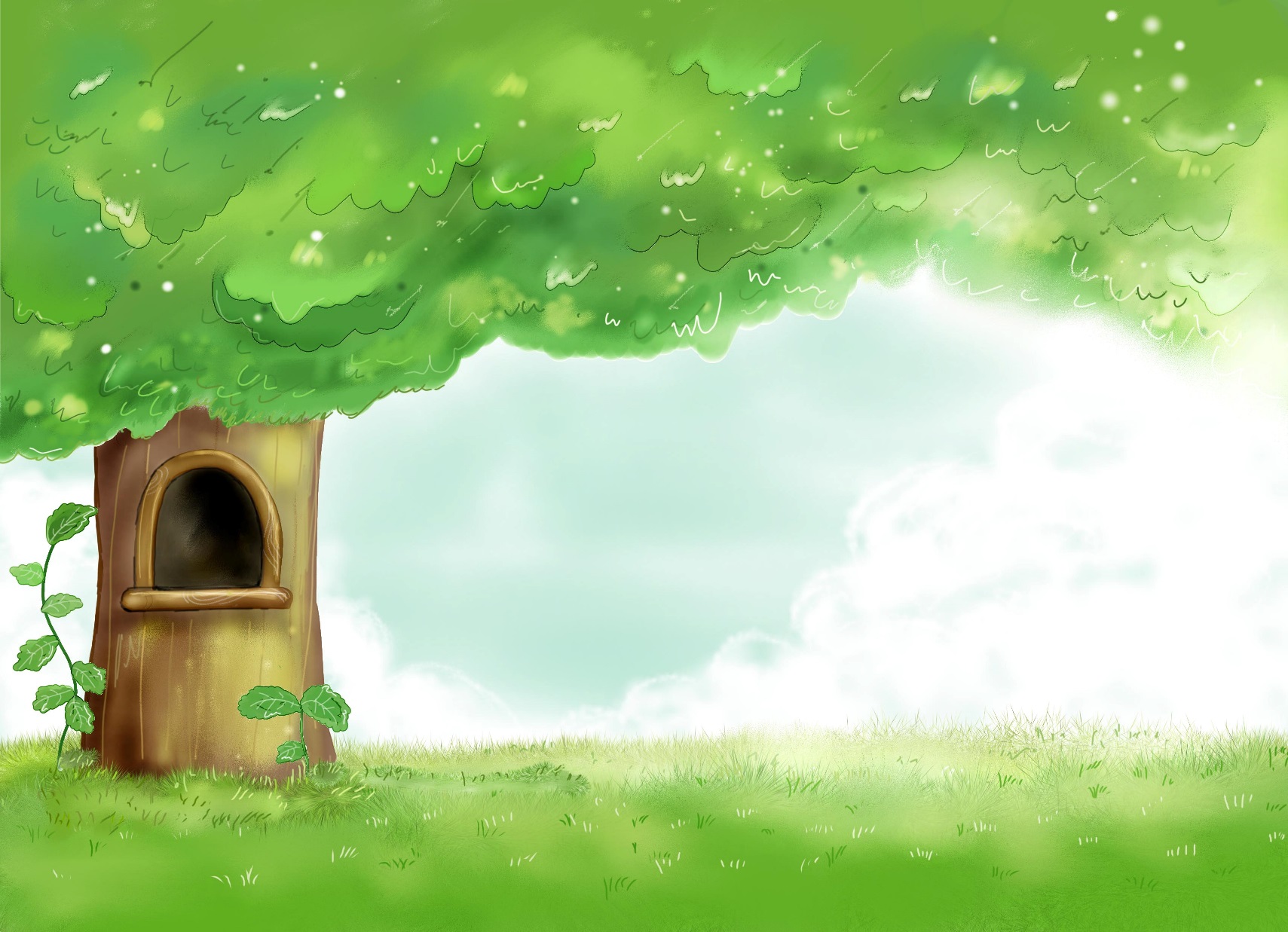 CHÚC CÁC CON HỌC GIỎI

CHĂM NGOAN!
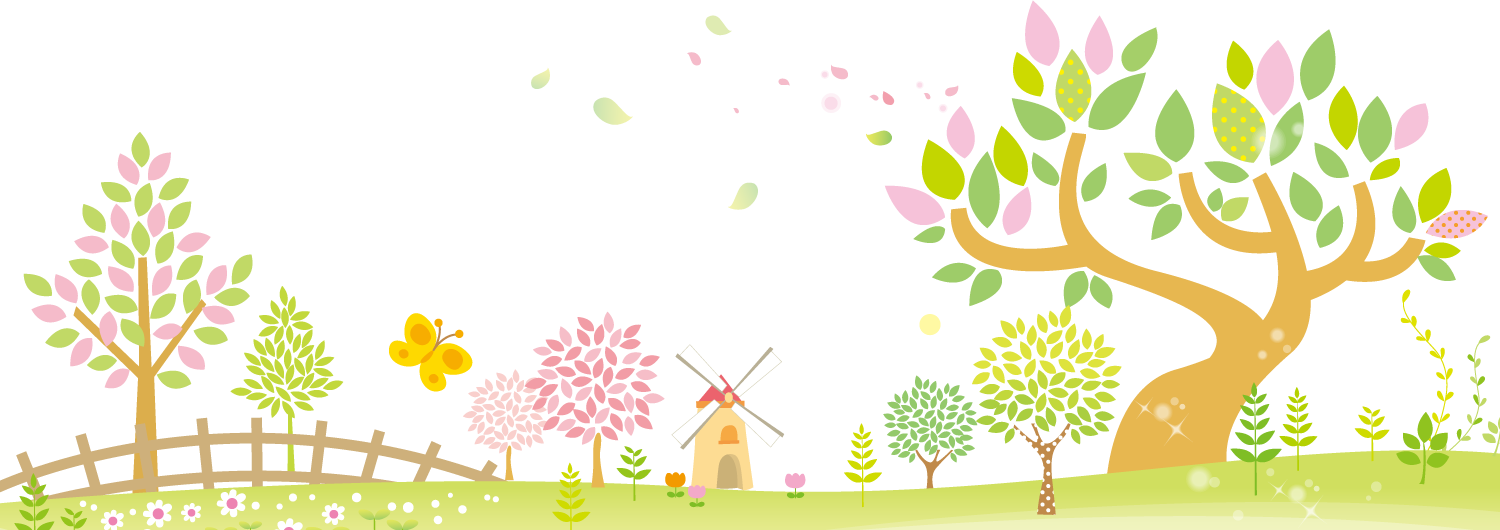 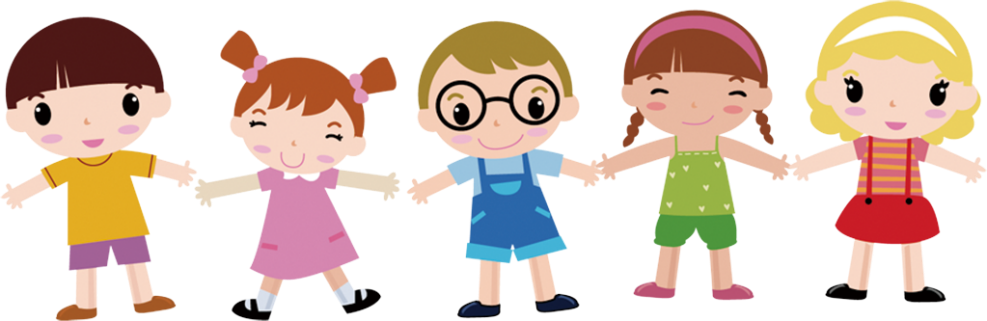